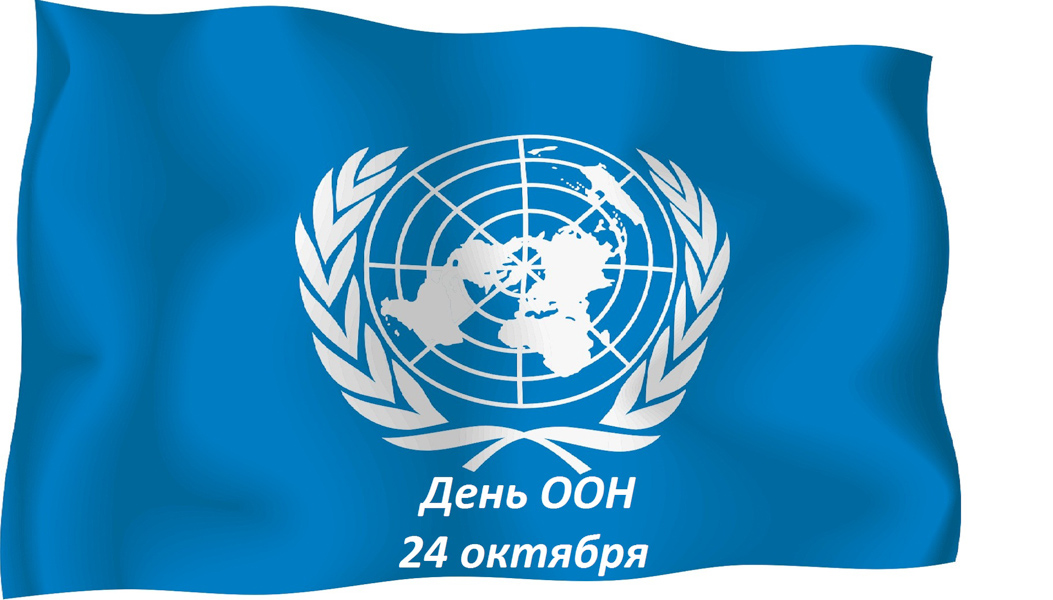 Михалёва Н.Ю.
МАОУ СОШ  с. Среднебелая
Учитель технологии
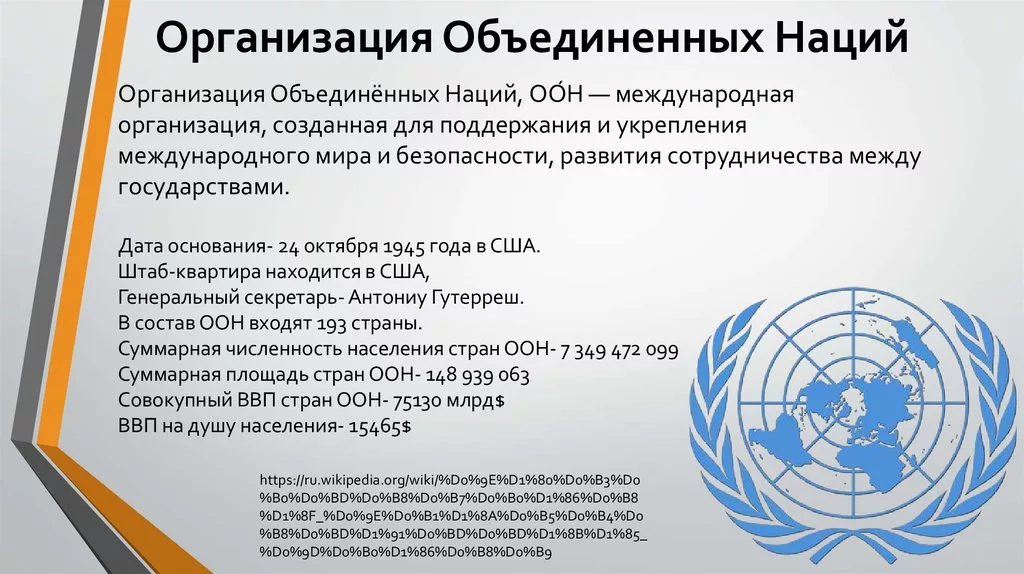 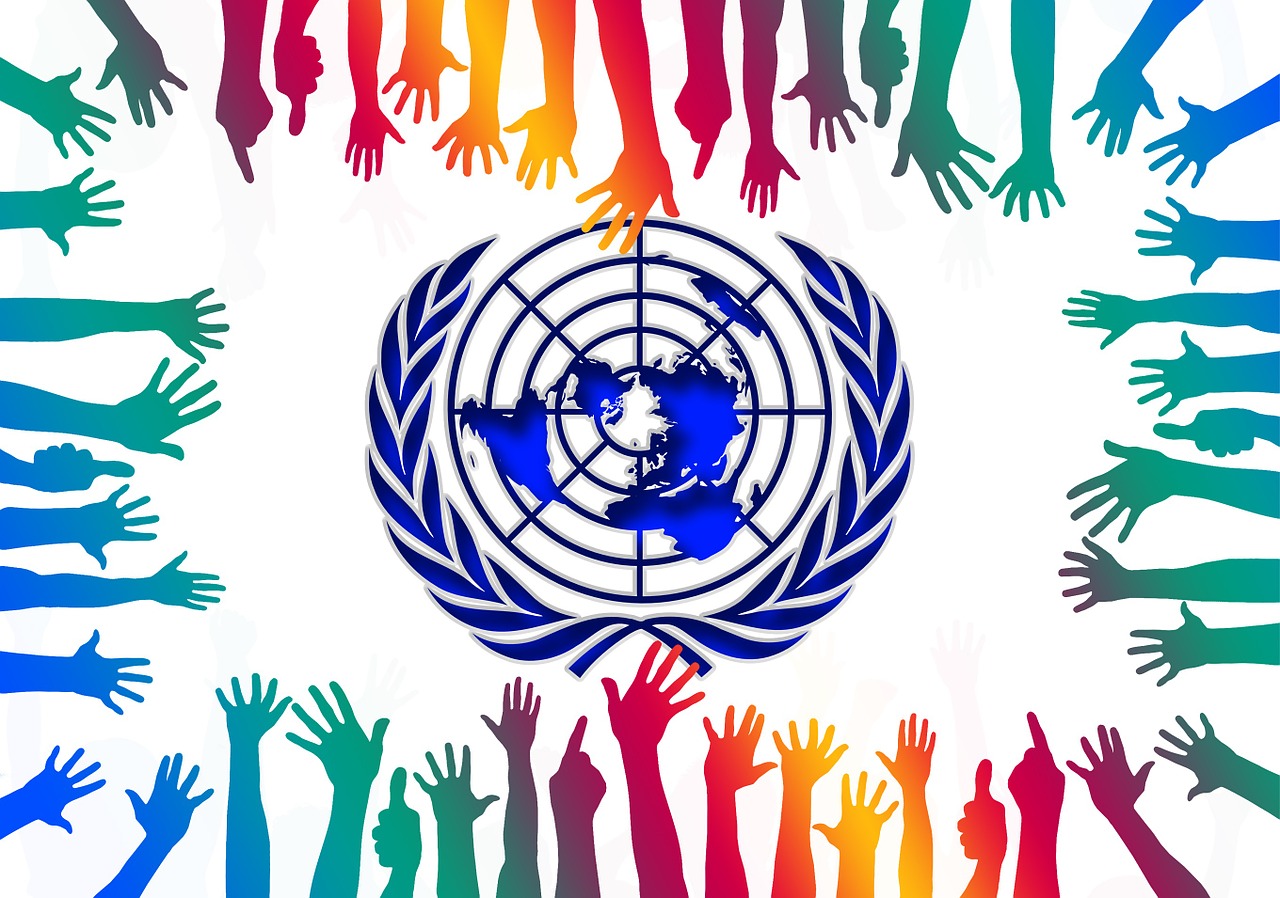 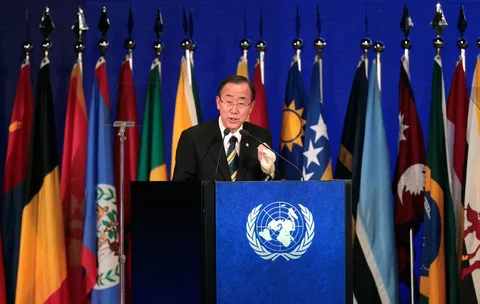 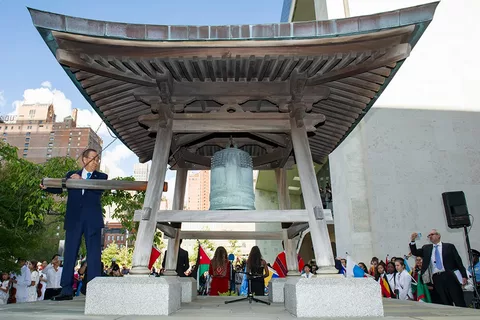 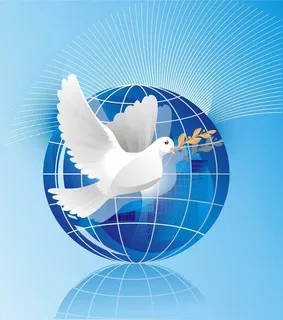 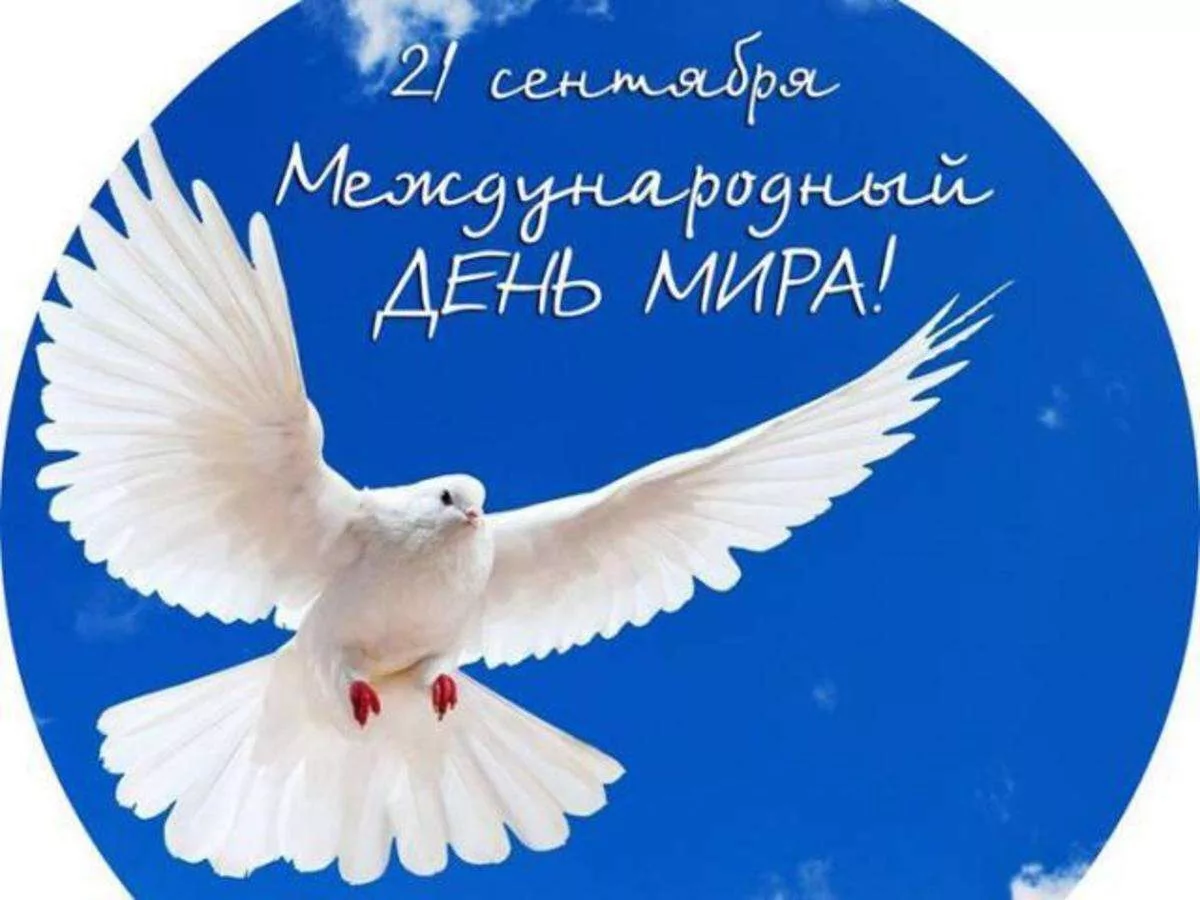 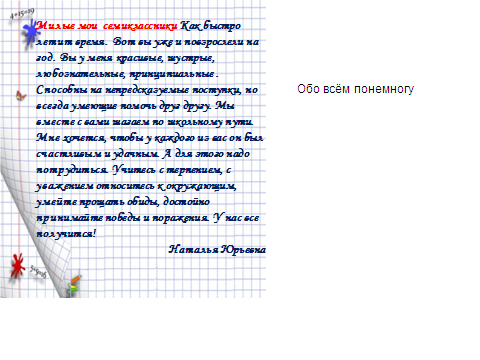 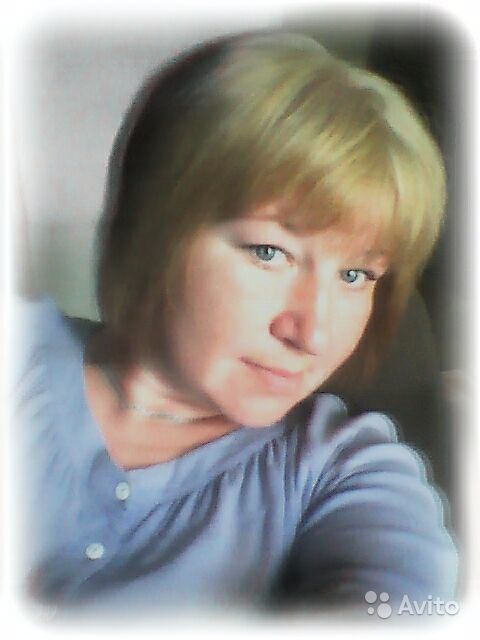